附件一
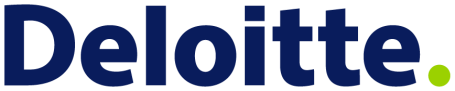 商业模式的税务优化

—企业转型 创造价值
2012年2月
透过商业模式优化创造价值
对跨国公司而言，透过商业模式优化创造价值成为集团税务及资金策略的基础
整合税务规划的供应链 
知识产权策略
卓越中心、采购及其他机会
下列因素解释了为何优化商业模式创造价值成为集团税务及财务策略的基础
全球化及区域化导致更集中的管理模式且税务能重大地强化模式的改变
随着企业的成长，所取得税务优惠应可持续增加
单一层面的税务筹划变成愈来愈困难去执行
商业模式优化概述
企业通过资产、功能及风险三大要素的组合和有效运作为股东创造回报
将具有附加价值的资产、功能及风险透过提昇税负效益的方案能够带来重大的税负节省
仅在税负效益的考量下只配置资产及风险是不够的，企业执行的功能也必须列入考量。藉由功能的配置有效管理资产及风险，并创造可持续利益
商业模式优化是使用集中化相关资产、功能及风险来优化跨国公司的全球或是地区营运模式及税务效益
商业模式优化是结合税务筹划及营运策略以达到持续且巨大的税务利益
可选商业模式的优劣分析
企业在不同的企业生命周期中会有不同的关注点，企业转型的策略除税务考量外也要根据企业当下的关注点
执行税务优化的商业模式企业需考虑的因素
执行税务优化的商业模式企业需考虑的因素(续)
您为何需要商业模式优化
策略的规划需要配合未来五年内公司的发展
策略性的方案会聚焦在透过不同程度的集中化、一致化、标准化及特色化等方式改善获利
关注您的同业
在今日，保持竞争力指的是从企业营运模式上保持经济上的优势
成本效益考量
商业模式优化所带来的效益及成本需要予以量化分析，且其效益必须大过执行商业模式优化衍生的成本
这是一个企业改造而不是税务专案
然而税务必须在企业模式重组中取得一席之地以避免重组过程中造成的重复课税及确保税务的效率
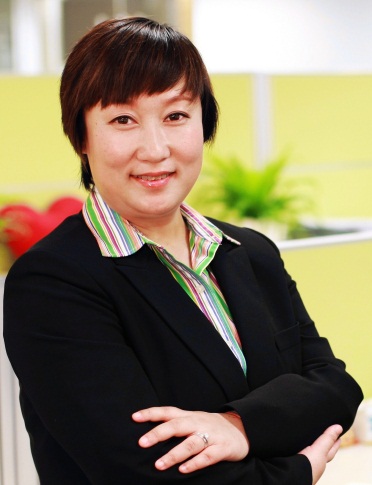 陈薇 合伙人

德勤华永会计师事务所
电话: (8610) 8520 7528
电邮: weichen@deloitte.com.cn
邹晓莉 总监

德勤华永会计师事务所
电话: (8610) 8520 7616
电邮: julzou@deloitte.com.cn
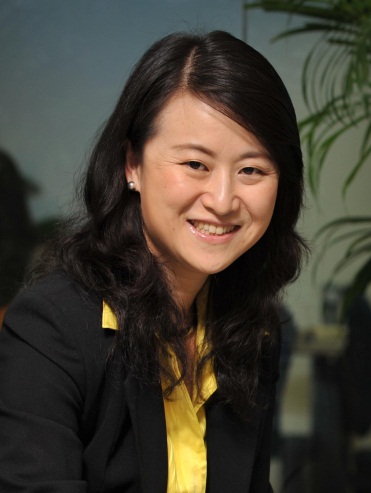 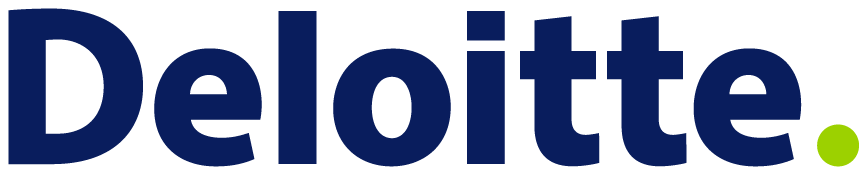